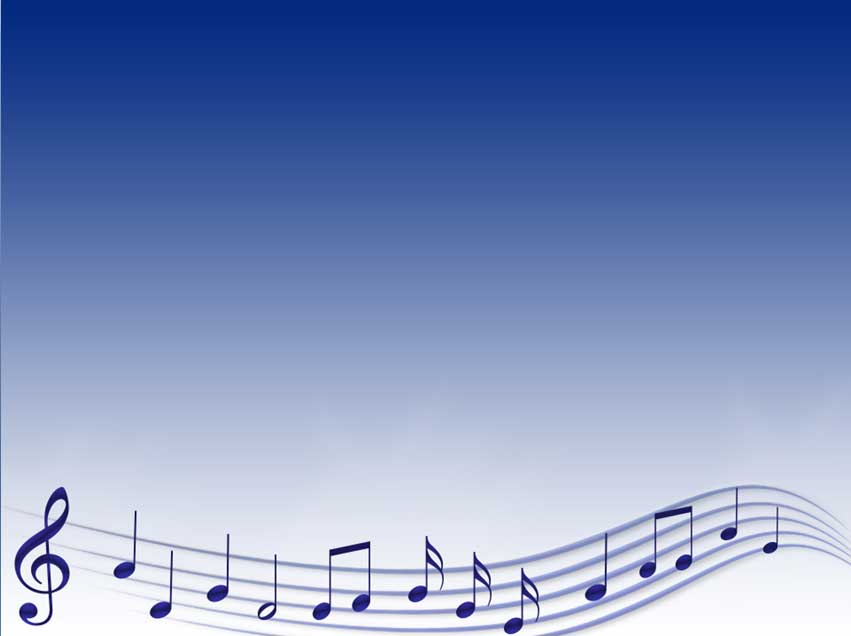 Весёлые
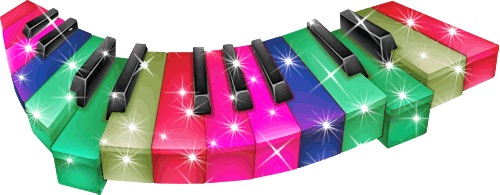 нотки
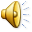 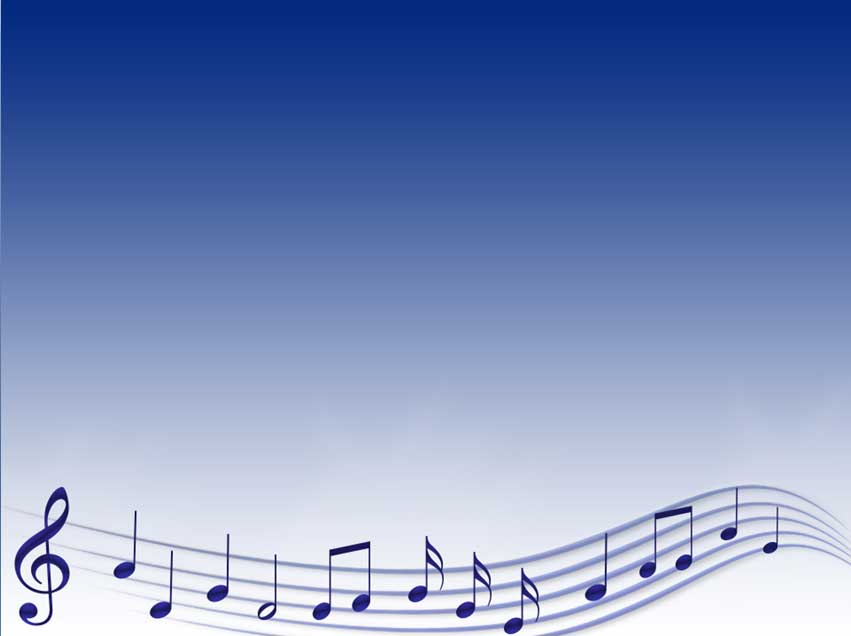 Приветствуем команды
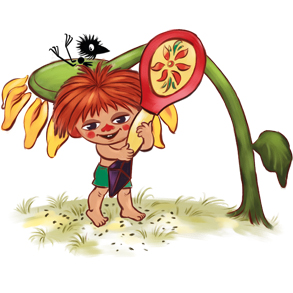 Буратино
Антошка
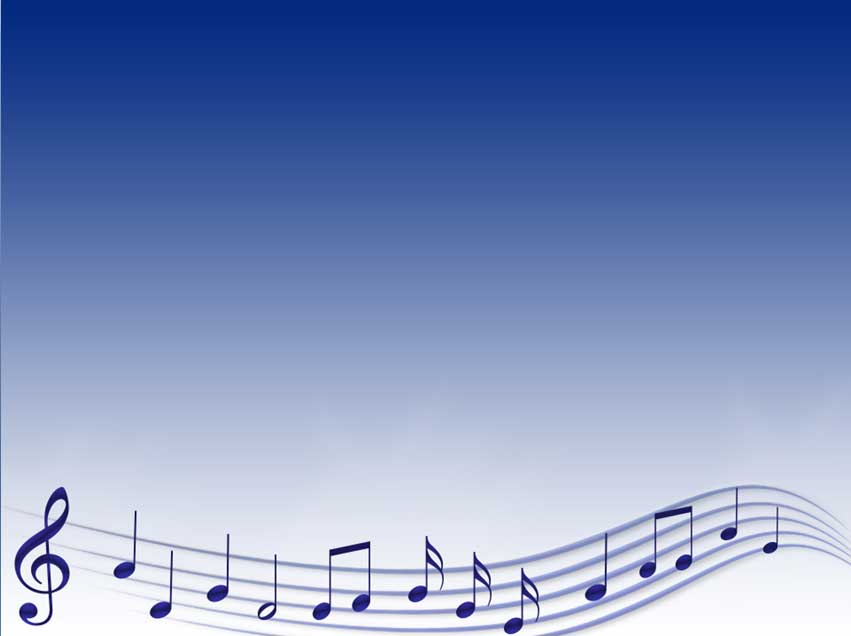 Беседа дорогу коротает, а песня – работу
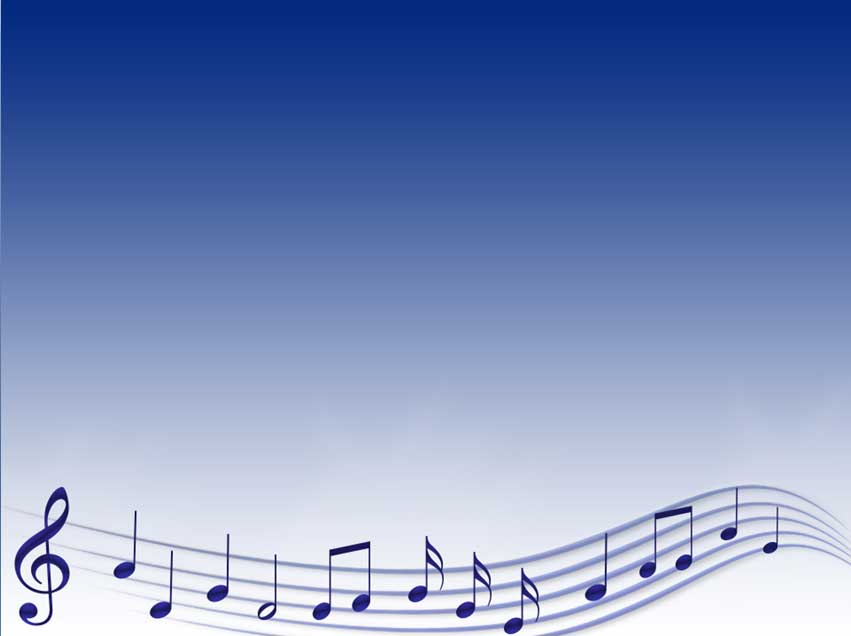 Весёлые
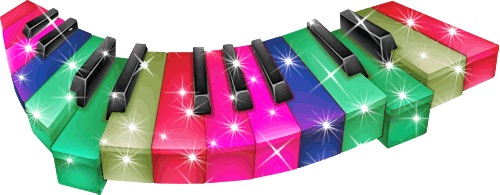 нотки
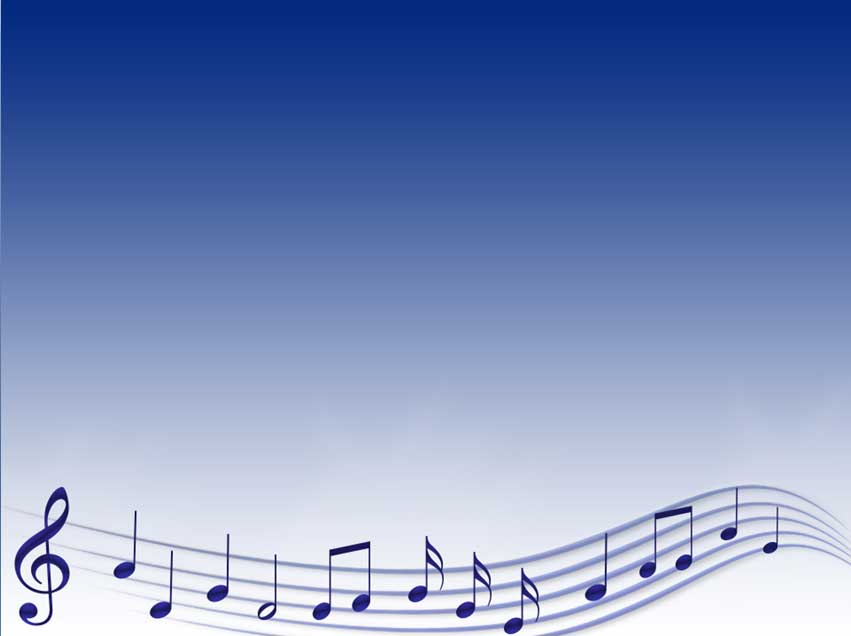 Музыкальные загадки
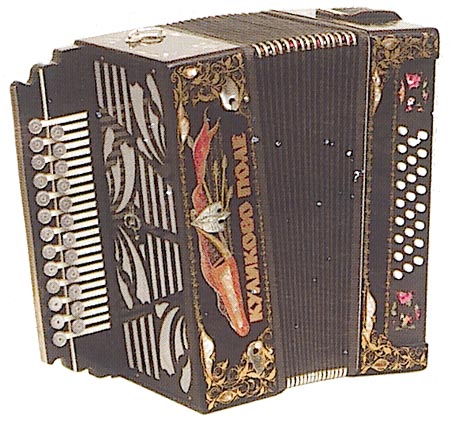 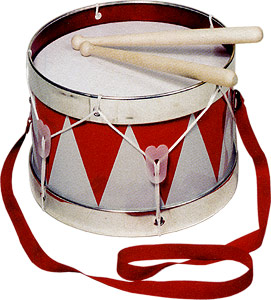 Гармошка
Барабан
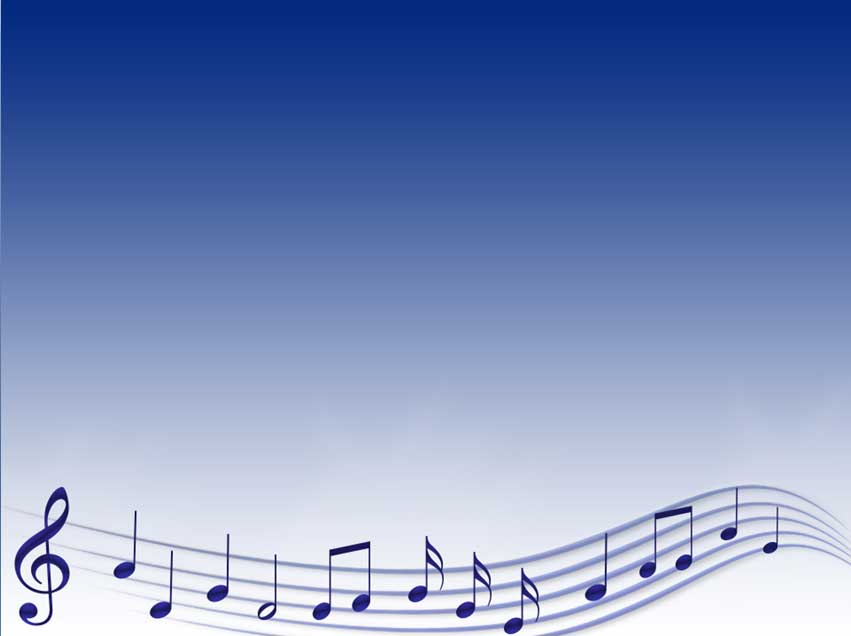 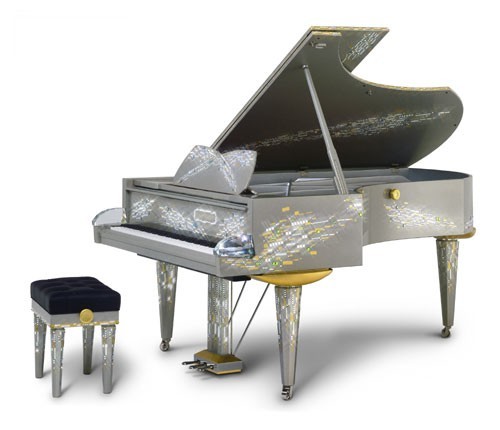 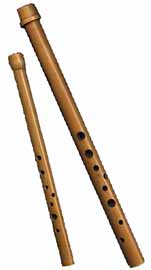 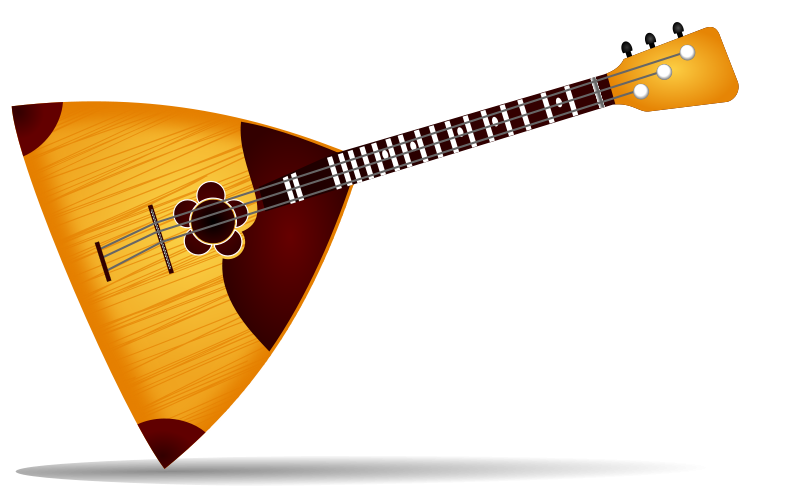 Рояль
Свирель
Балалайка
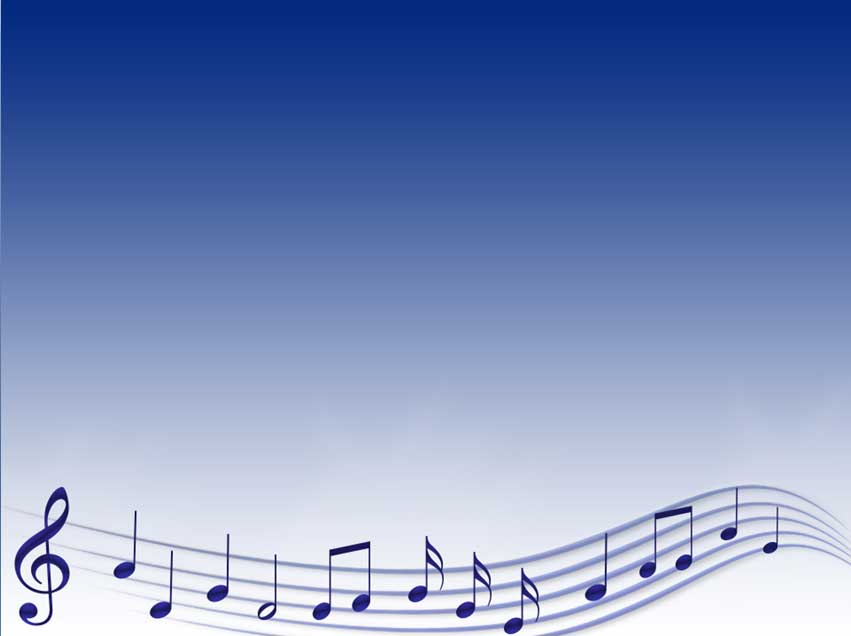 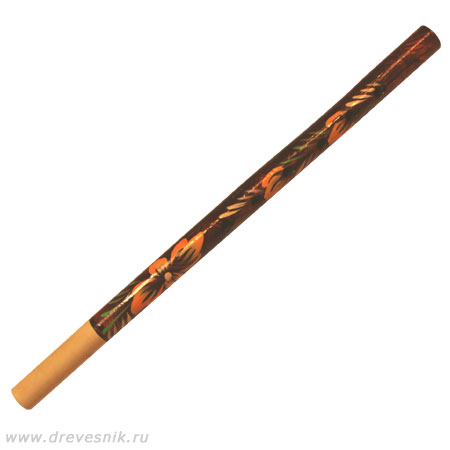 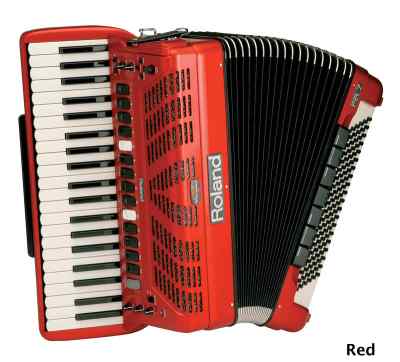 Гитара
Дудка
Аккордеон
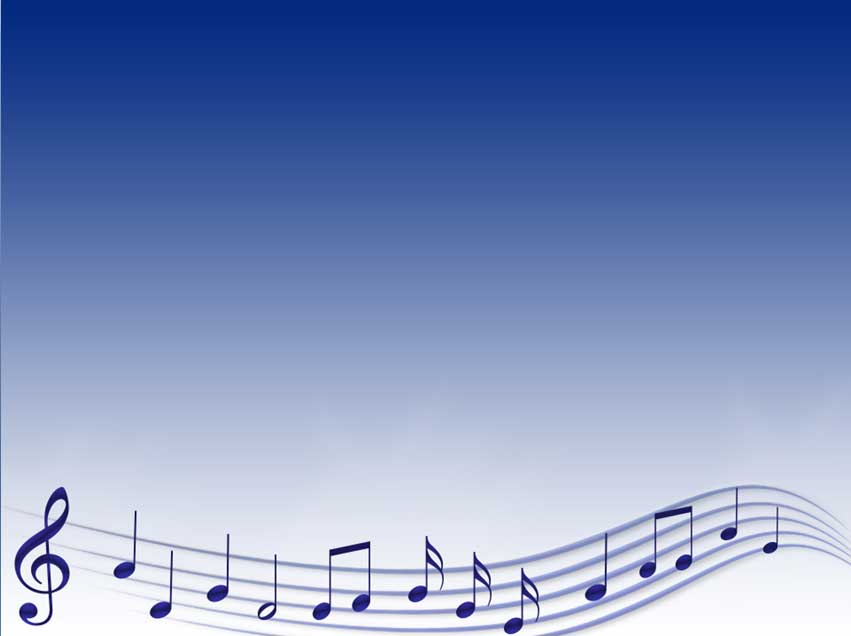 Раз словечко, два словечко, будет песенка
Небосвод, кокосы, бананы
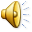 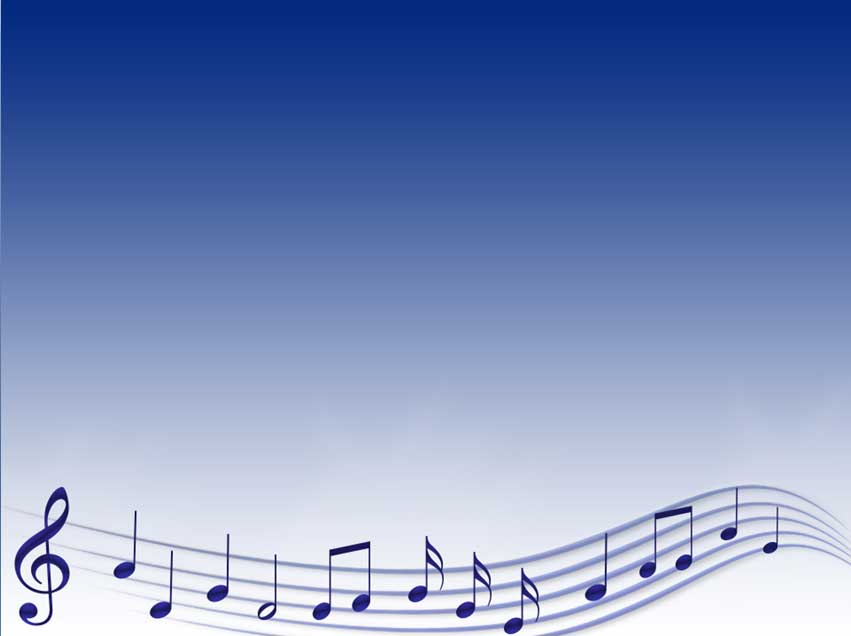 Раз словечко, два словечко, будет песенка
Гармошка, картошка, ложка
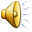 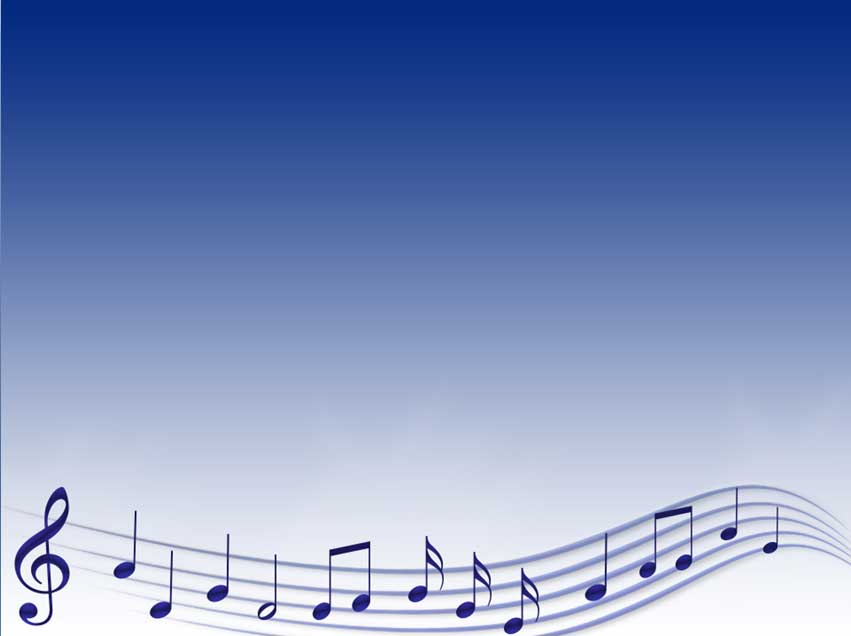 Раз словечко, два словечко, будет песенка
Минуты, небосклон, машинист
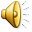 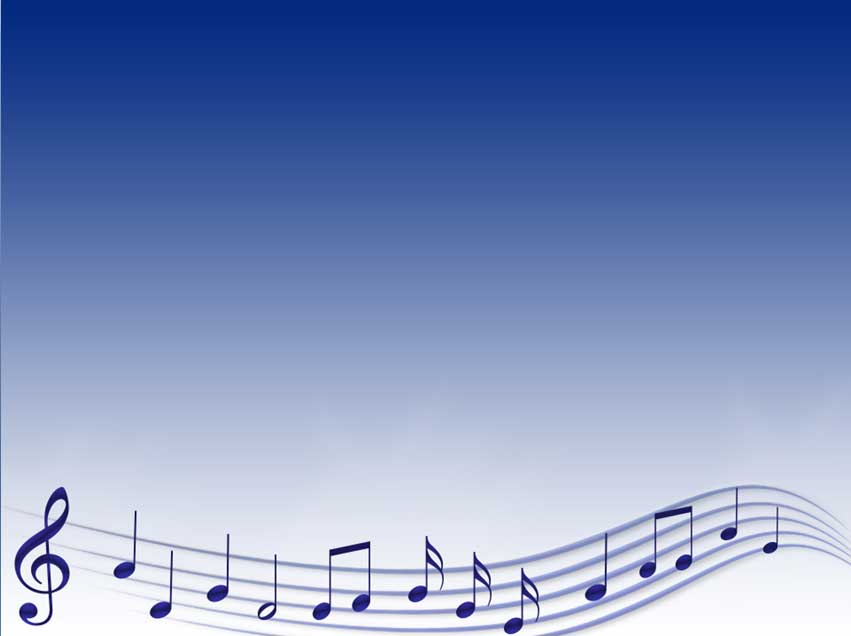 Раз словечко, два словечко, будет песенка
Кузнечик, огуречик, лягушка
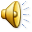 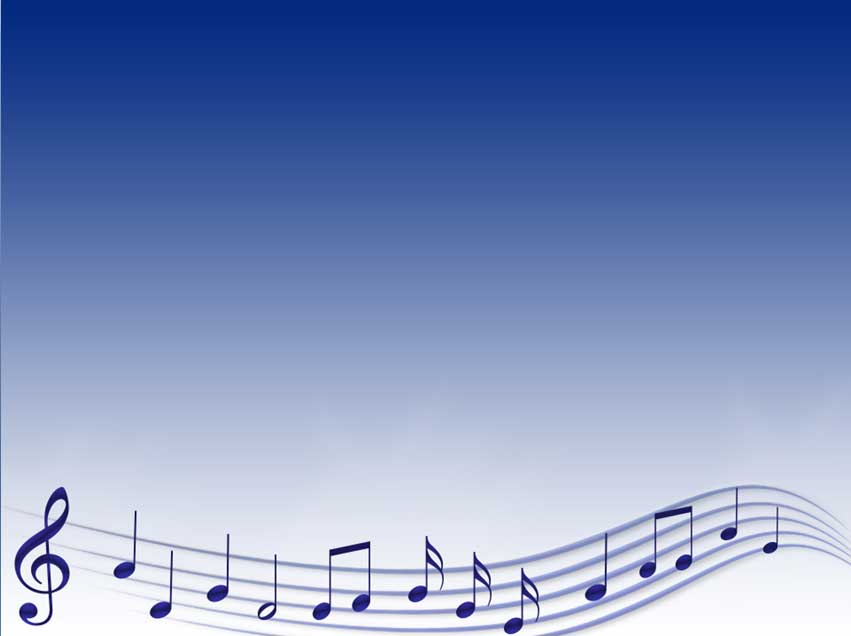 Весёлые
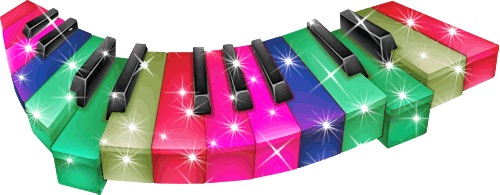 нотки
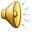 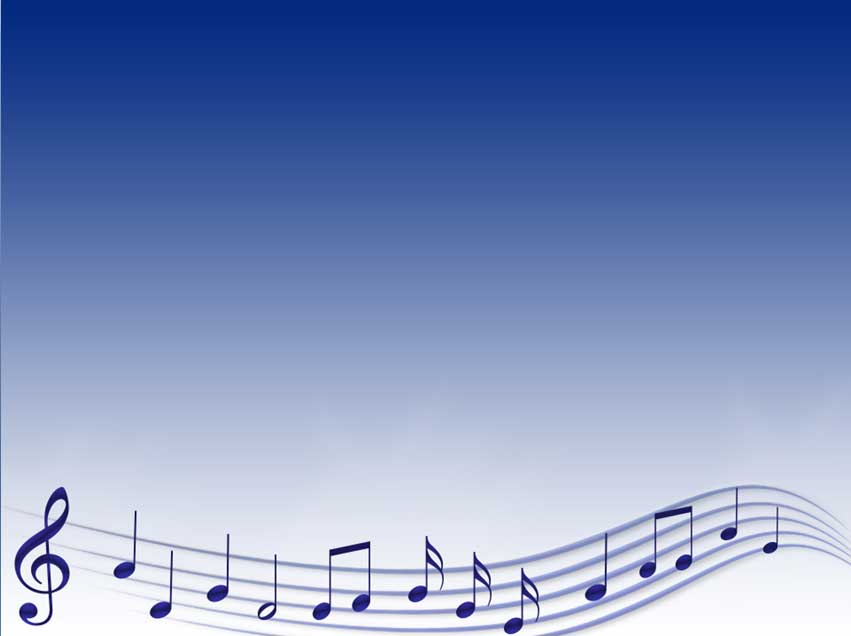 Угадай мелодию
1
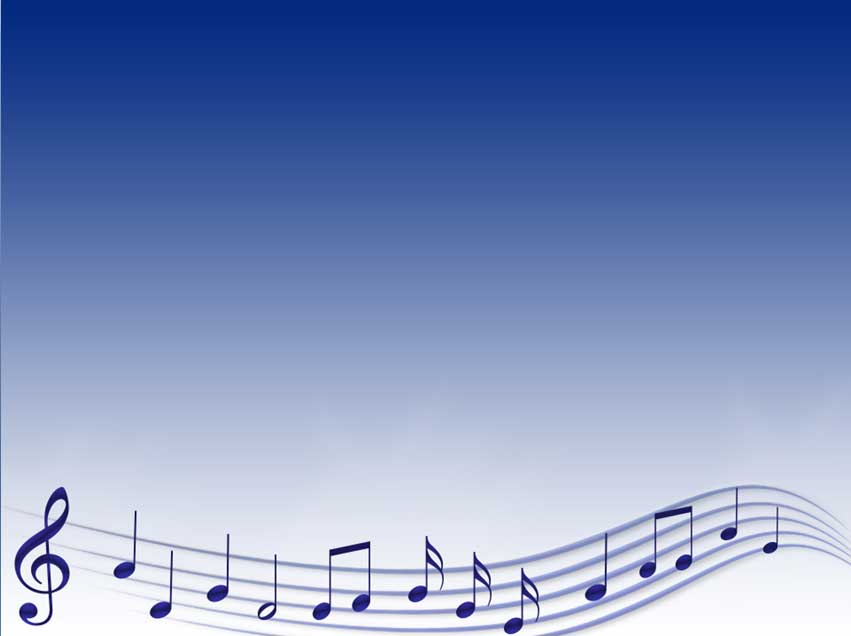 Угадай мелодию
2
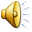 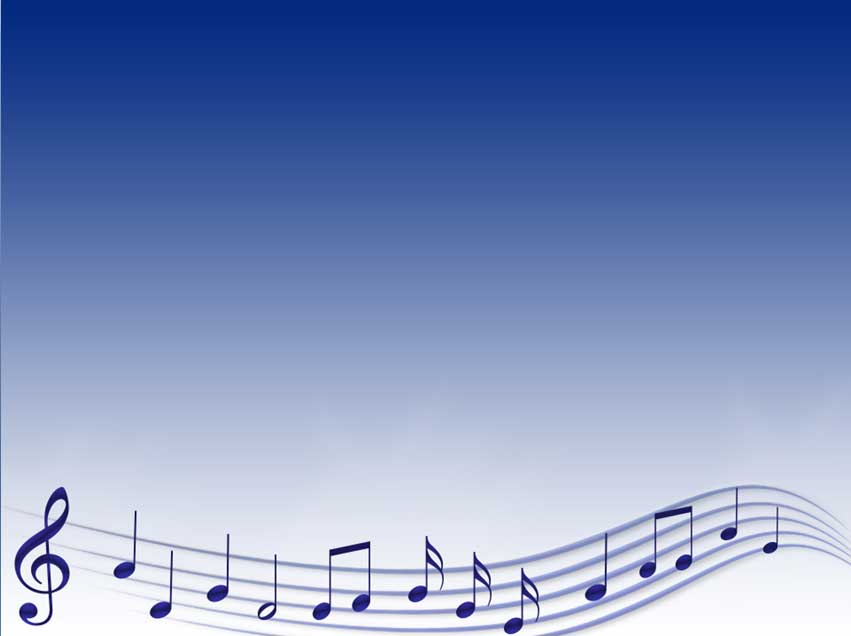 Угадай мелодию
3
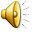 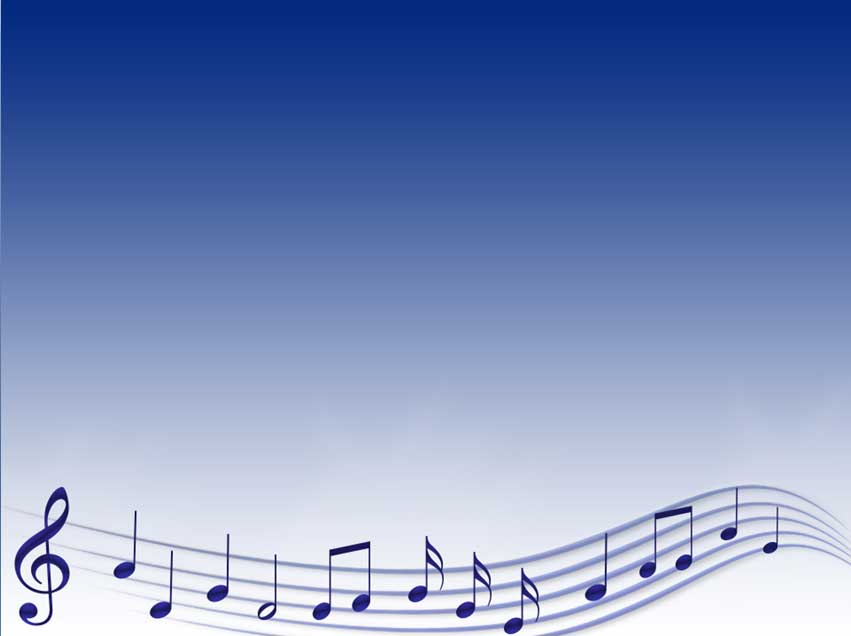 Угадай мелодию
4
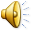 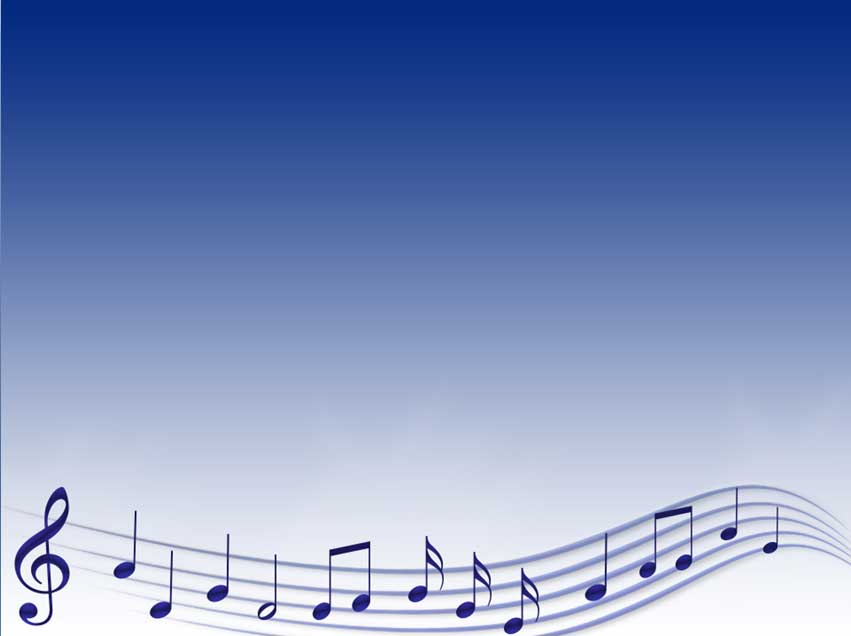 Угадай мелодию
5
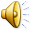 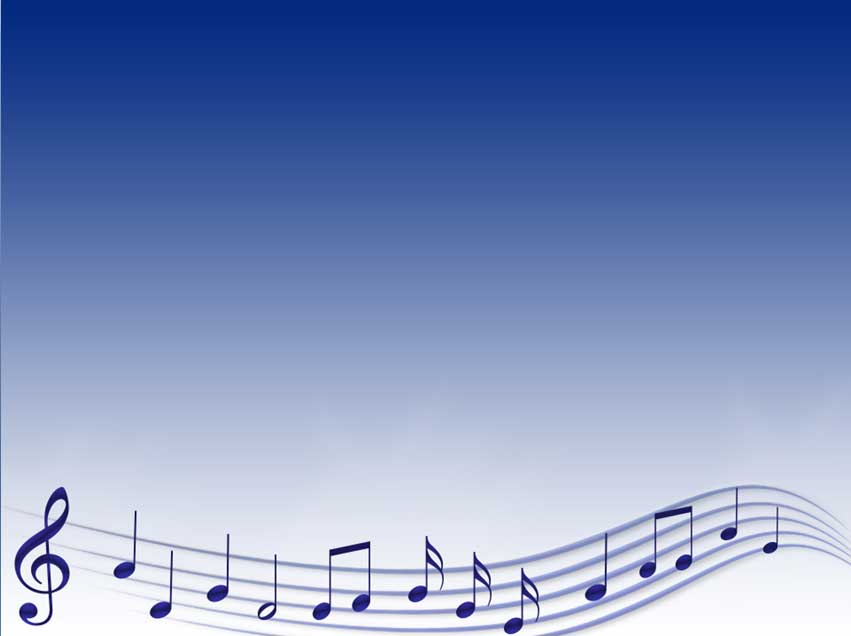 Угадай мелодию
6
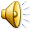 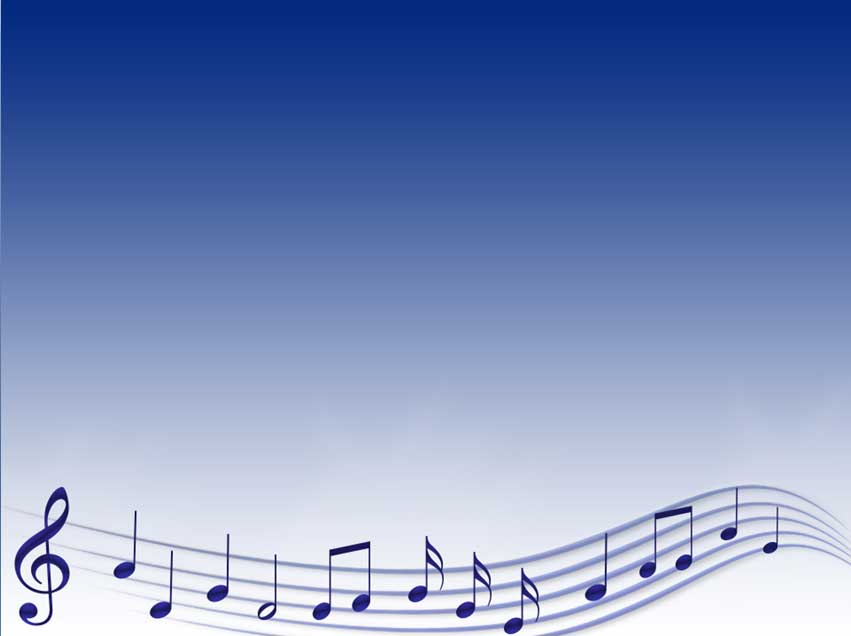 Угадай мелодию
7
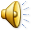 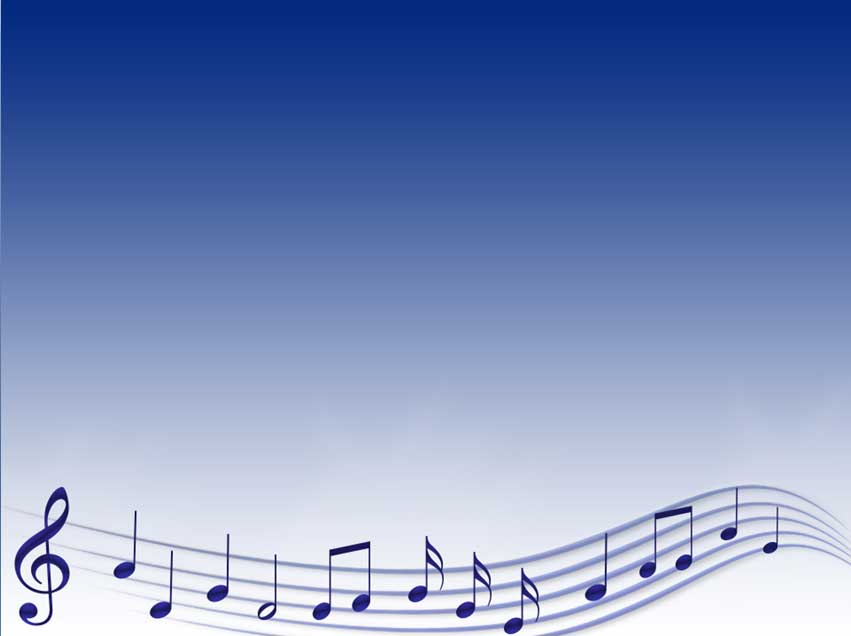 Угадай мелодию
8
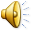 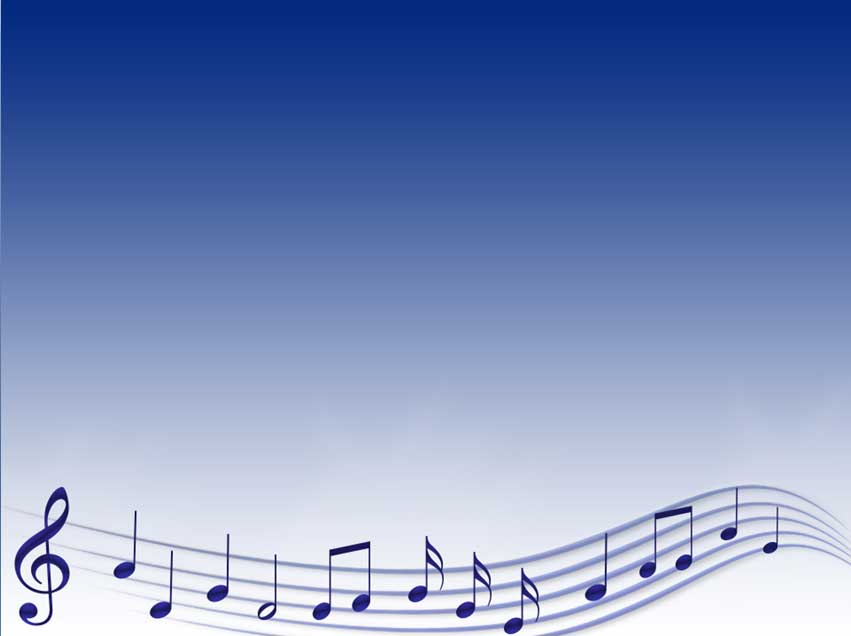 Угадай мелодию
9
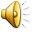 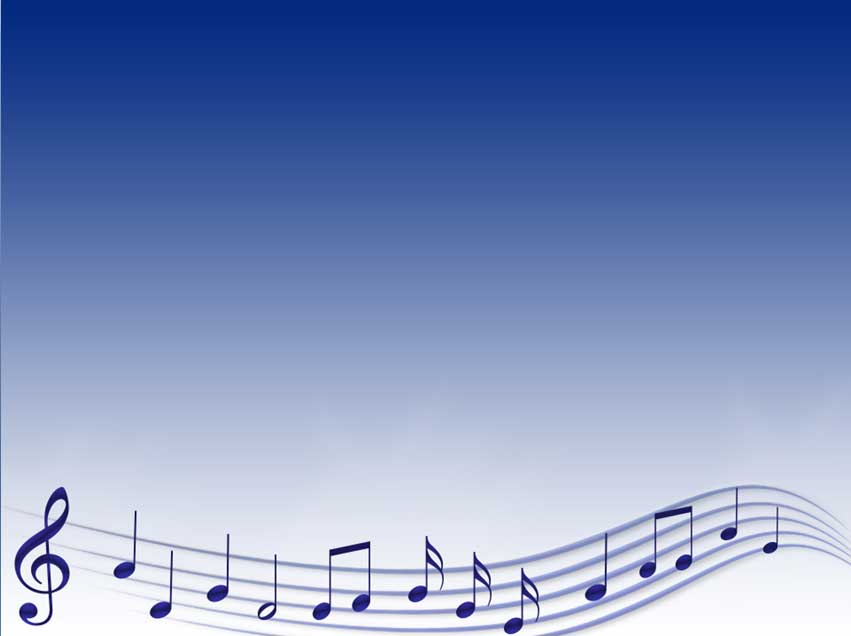 Угадай мелодию
10
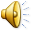 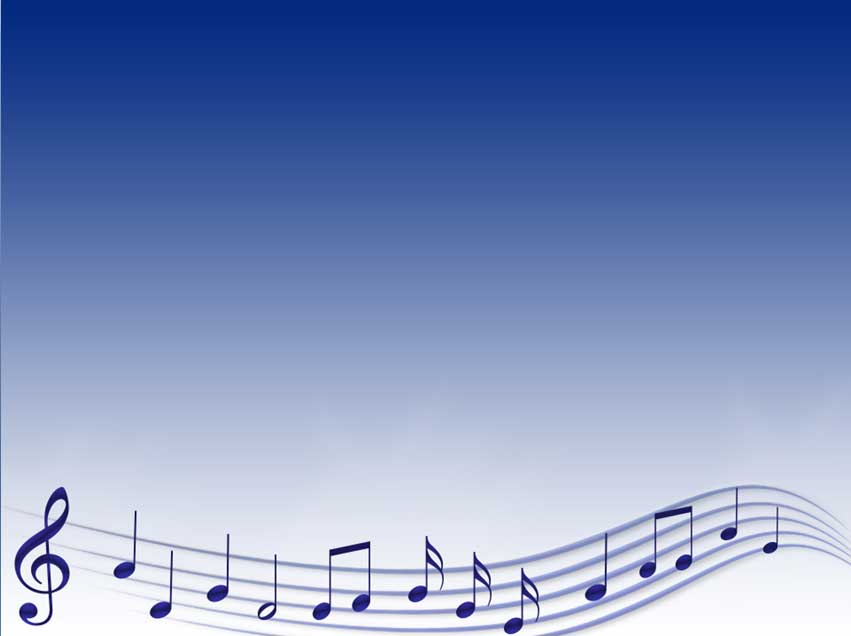 Весёлые
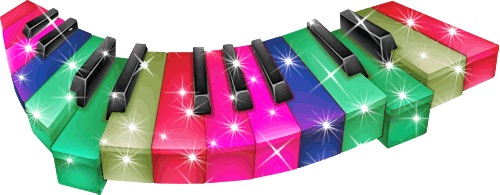 нотки
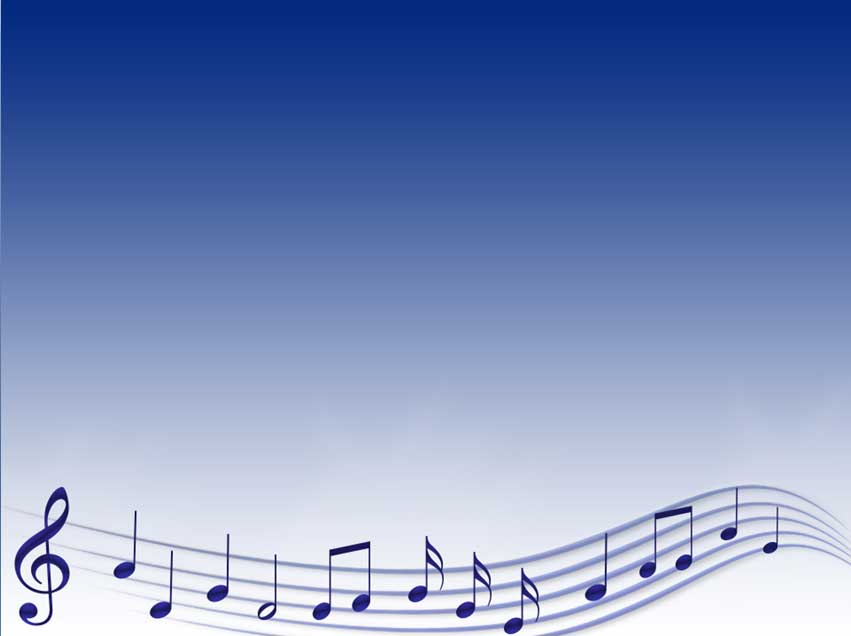 Мозаика
Чебурашка
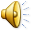 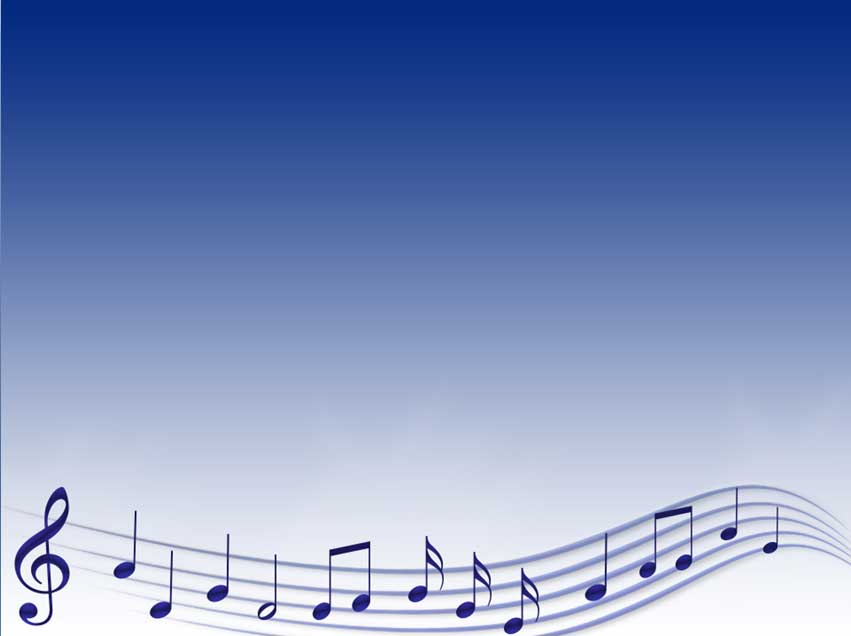 Мозаика
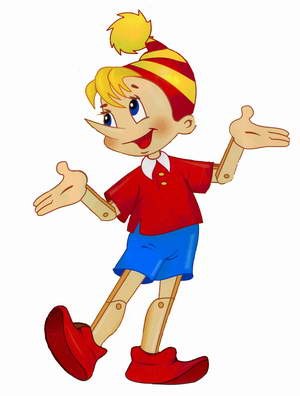 Буратино
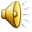 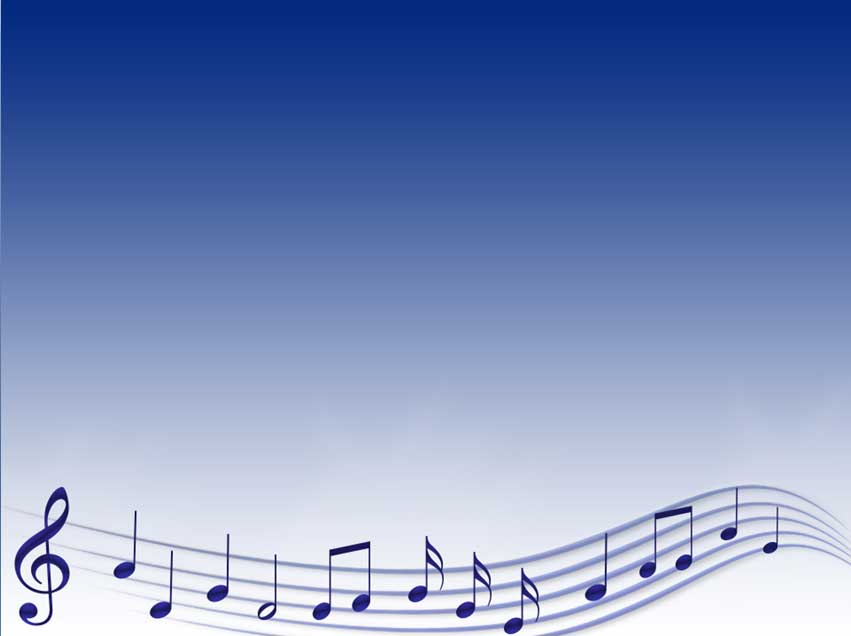 Весёлые
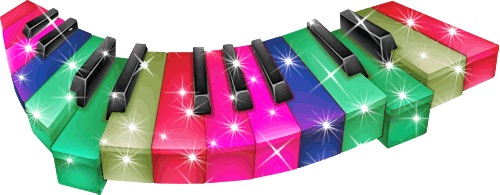 нотки
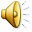 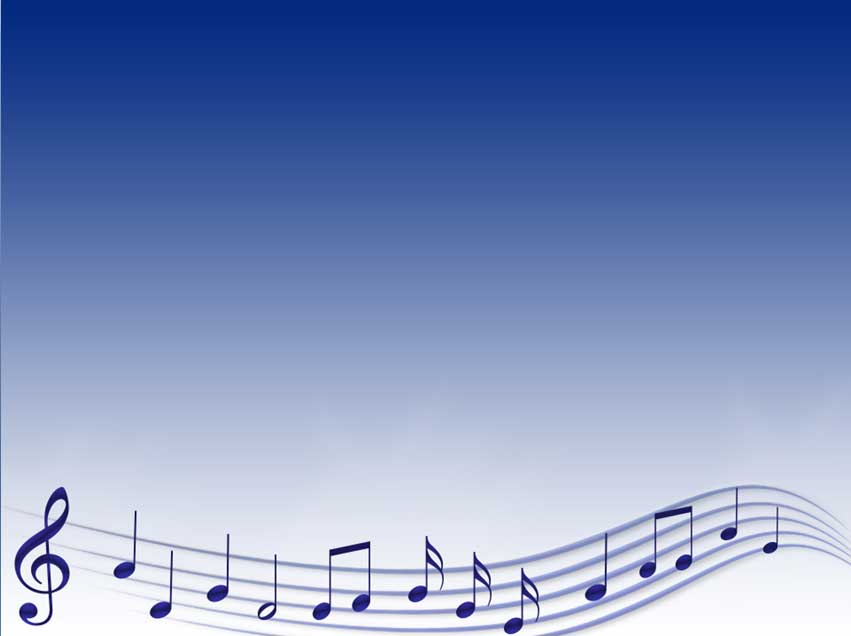 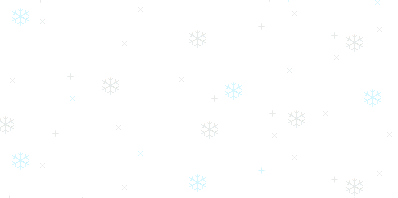 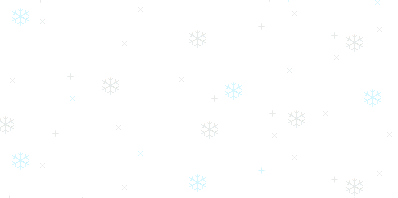 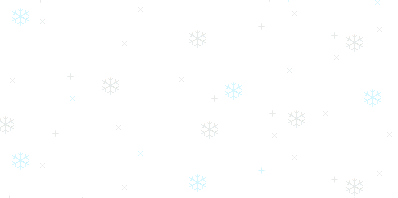 Спасибо
за
внимание!
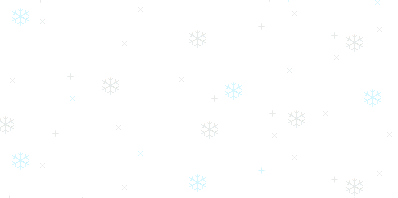 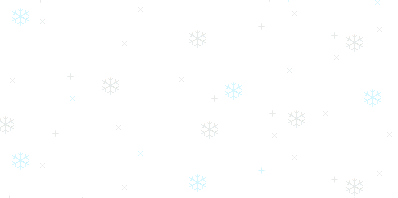 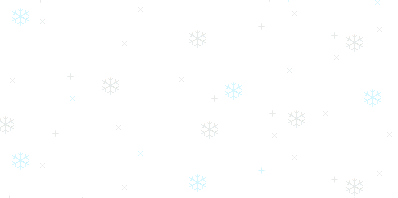 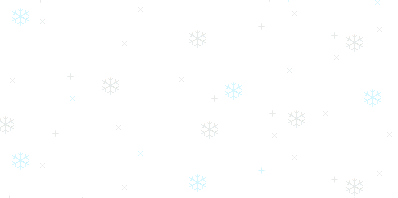 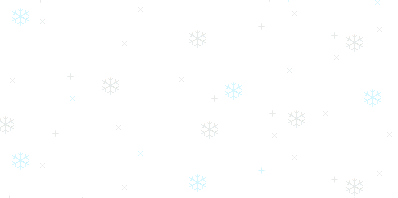 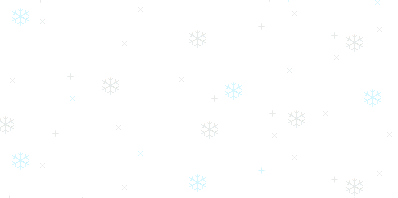